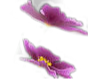 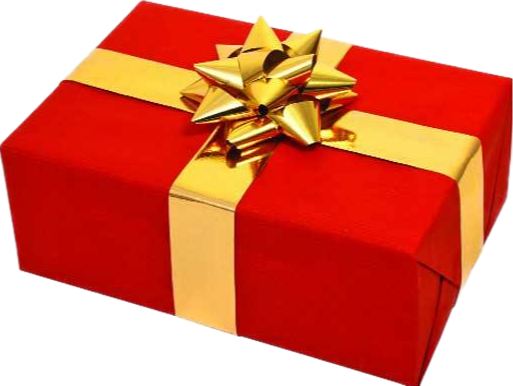 স্বাগতম
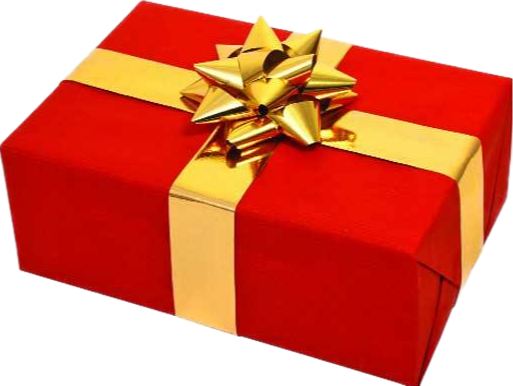 পরিচিতি
লাকী বিশ্বাস 
সহকারী শিক্ষক 
ভাটিপাড়া সরকারি প্রাথমিক বিদ্যালয় 
বিশ্বম্ভরপুর , সুনামগঞ্জ ।
প্রথম শ্রেণি 
প্রাথমিক গণিত 
অধ্যায়ঃ ৬  ( পৃষ্টা ২২ ) ক্রমের ধারণা
এই অধ্যায় শেষে শিক্ষার্থীরা ......
৭.১.১   ১ থেকে ১০ পর্যন্ত সংখ্যাগুলোর মধ্যে যে কোন দুইটি সংখ্যা তুলনা করে বড় – ছোট বলতে ও লিখতে পারবে । 
৭.২.১   ১ থেকে ১০ পর্যন্ত সংখ্যার ক্রমিক ধারনা লাভ করতে পারবে এবং ছোট থেকে বড় ও বড় থেকে ছোট মানের ক্রমানুসারে সাজাতে ও লিখতে পারবে ।
এই ছবিতে কোন পাখিটি বড়
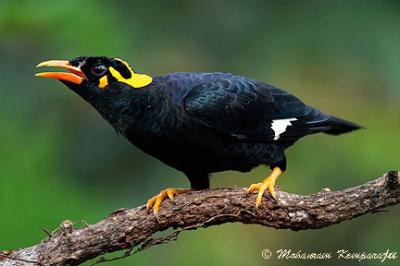 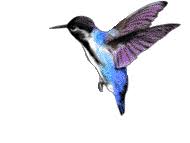 চলো ছবিগুলো দেখি ,গণনা করি ও কম বেশি তুলনা করি ।
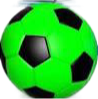 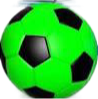 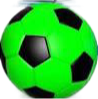 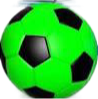 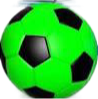 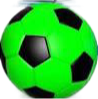 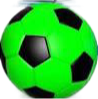 এই ছবিতে ব্যাঙ আর বলের মধ্যে কোনটি ছোট
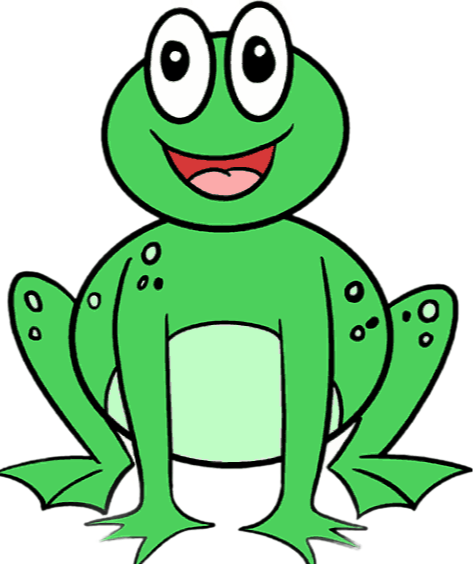 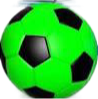 এখানে সর্বনিম্ন সংখ্যার ছবি  কোনটি  ?
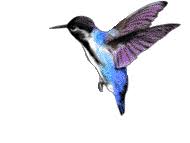 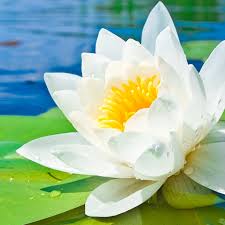 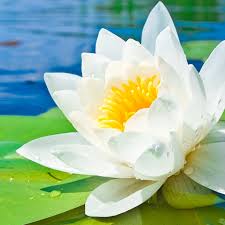 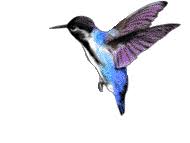 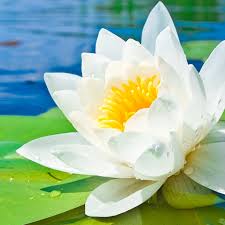 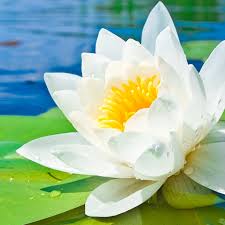 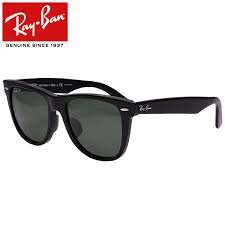 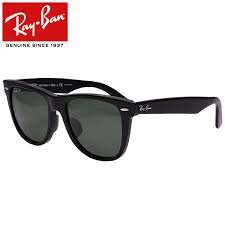 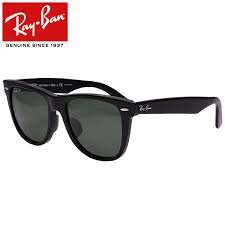 ৫
২
৯
১০
৩
১
৬
৪
৮
০
৭
[Speaker Notes: তোমরা এই কার্ড গুলোকে ০ থেকে ১০ পর্যন্ত সাজিয়ে লেখ ।]
কোন ফিতায় কতগুলো লাল  ফোটা রয়েছে
০                ৩            ২             ৫            ৪              ৯             ১           ৮             ৬          ১০
[Speaker Notes: তোমরা ফিতার লাল করা গোল অংশটুকু গুণে ফিতার নিচে সংখ্যা  লেখ ।]
১
২
৩
৪
৫
৬
৭
৮
৯
১০
[Speaker Notes: তোমরা ডটগুলো গুণে ছোট থেকে বড় ক্রমে সাজাও  এবং খাতায় লেখ ।]
মূল্যায়নঃ
শিক্ষার্থীরা ফিতাগুলোকে ছোট থেকে বড় ক্রমে সাজাতে পেরেছে কিনা তা ঘুরে ঘুরে দেখবো ।
শিক্ষার্থীরা সংখ্যাগুলো ছোট থেকে বড় কিংবা বড় থেকে ছোট ক্রমে সাজাতে পেরেছে কিনা তা যাচাই করবো ।
বাড়ির কাজ
[Speaker Notes: তোমরা বাড়ি থেকে খালি জায়গায় কি বসবে তা লিখে আনবে ।]
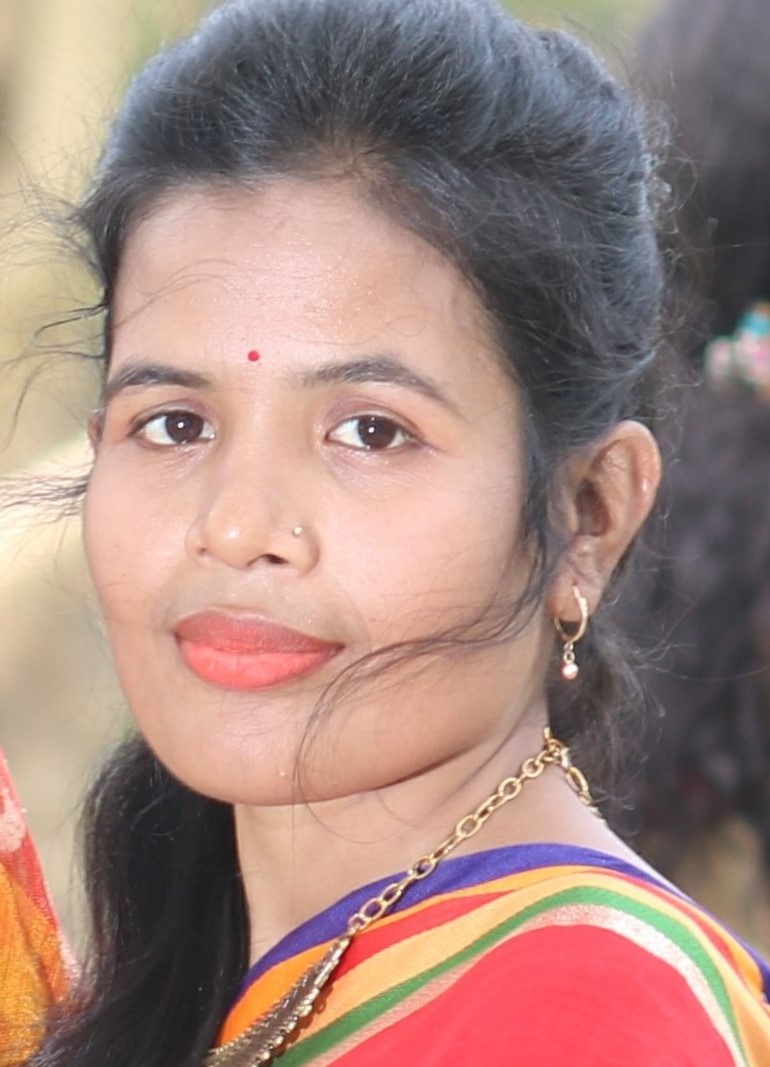 সমাপ্ত